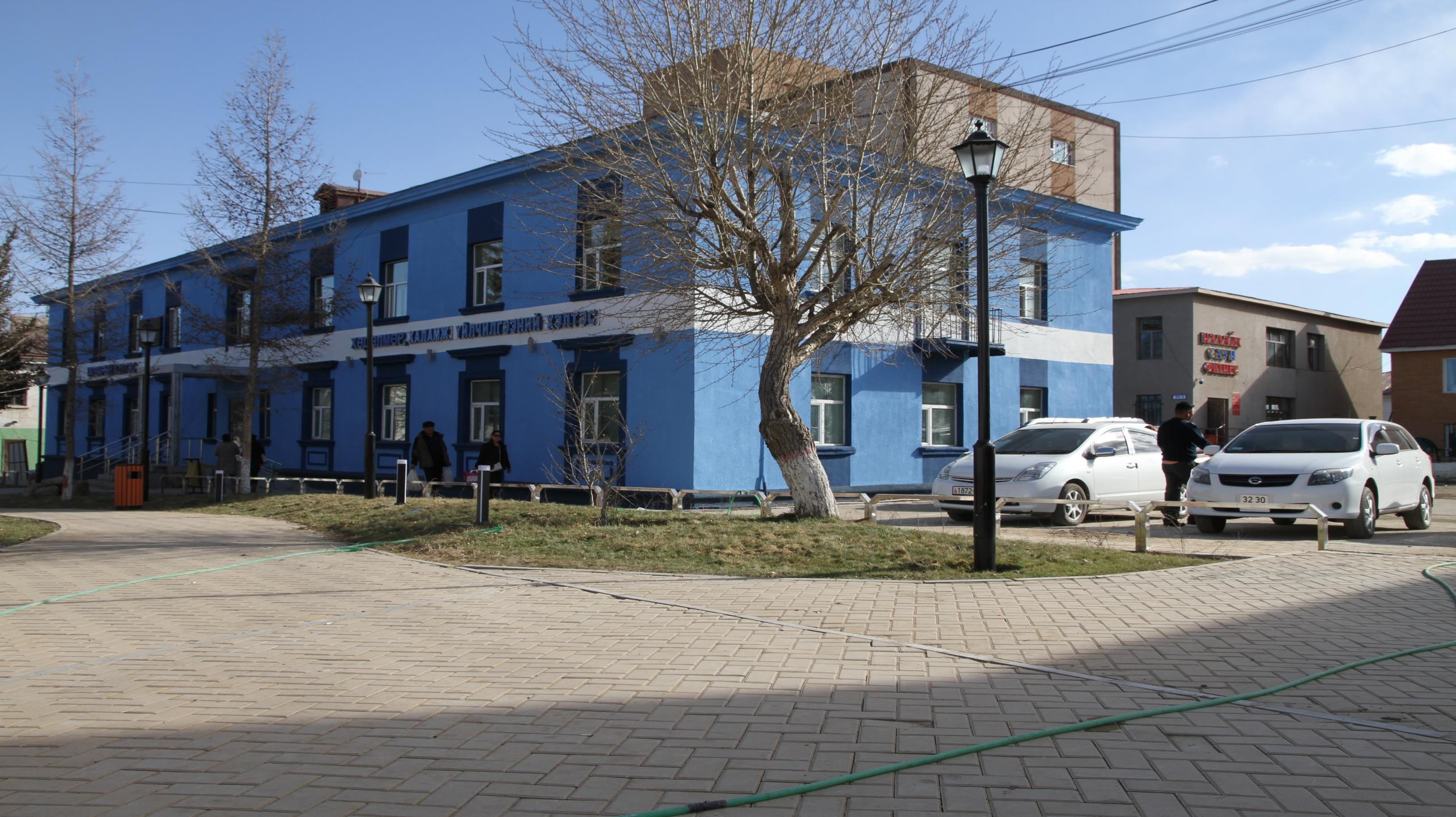 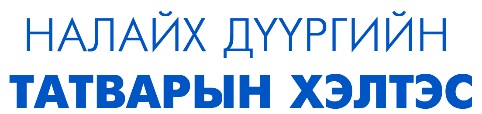 2020 ОНЫ ҮЙЛ АЖИЛЛАГААНЫ
ТАЙЛАН
2021.01.12
НАЛАЙХ ДҮҮРГИЙН ТАТВАРЫН ХЭЛТСИЙН 2020 ОНЫ  ҮЙЛ АЖИЛЛАГААНЫ ТАЙЛАНГИЙН ХУРАЛ
Тайлангийн хурлыг Zoom апп ашиглан цахимаар зохион байгуулж байгаа тул тайлан тавигдах явцад албан хаагчид микрофоноо хааж, асуулт асууж, санал шүүмжлэл нээх үед нээхийг анхаарна уу.
НЭГ. ЗАХИРГААНЫ ЧИГ ҮҮРГИЙН ХҮРЭЭНД
Бүтэц, зохион байгуулалт
Дотоод ажлын талаар
Архив, албан хэрэг хөтлөлт
Дотоод сургалт
Орон тоо
БҮТЭЦ ЗОХИОН БАЙГУУЛАЛТ
Албан тушаалаар
Бүтэц
Хөдөлгөөн
Үндсэн
Гэрээт
БОДЛОГЫН БАРИМТ БИЧГИЙН ХЭРЭГЖИЛТ
АЛБАН ХЭРЭГ ХӨТЛӨЛТ
1
2
3
4
5
ӨРГӨДӨЛ
45
ГОМДОЛ -18001288
309
ИРСЭН БИЧИГ
1929
ЯВСАН БИЧИГ
370
ТУШААЛ
72
Хариутай – 1
Хариугүй - 369
А тушаал - 33
Б тушаал - 39
Шийдвэрлэсэн- 307
Шийдвэрлээгүй – 2 /2020.12.31-нд ирсэн/
Шийдвэрлэлт – 99.3%
Хариутай - 403
Хариугүй - 1526

Шийдвэрлэлт:

Хугацаандаа – 1922
Хугацаа хэтэрсэн – 7
Шийдвэрлэлт: 99.63 %
Шийдвэрлэлтийн дундаж хугацаа: 9.21 хоног
Шийдвэрлэж хариу өгсөн – 45
Шийдвэрлэлт: 100 %
СУРГАЛТ ХӨГЖИЛ, ХҮНИЙ НӨӨЦ
1
2
3
6
4
7
ТУБ-ийн ЭРХ ОЛГОХ СУРГАЛТ
Сургалт зохион байгуулагдаагүй
МЭРЭГШҮҮЛЭХ СУРГАЛТ
Огноо: 2020 оны 9-10 сард
Хам: 14 ТУБ /чөл-1/
Үнэлгээний дундаж: 79.68%
ДОТООД СУРГАЛТ
Албан хаагчдын зохион байгуулсан
Сургалтын тоо – 9
Оролцсон - 120
Бусад байгууллагаас
Сургалтын тоо – 3
Оролцсон – 47
ЧИГЛҮҮЛЭХ СУРГАЛТ
Оролцсон: 2 хураагч /Б.Амарсанаа, Л.Цэндмаа/
Үнэлгээний дундаж: 74.13%
ТЭМЦЭЭН, УРАЛДААН -1
9 сард – “2 төрлийн спорт хөгжөөнт тэмцээн”
ХҮНИЙ НӨӨЦ
3 хураагчийг томилуулсан.
Хүний нөөцтэй холбоотой ** судалгаа, мэдээ, албан бичгийг холбогдох дээд байгууллагад хүргүүлсэн.
ЗЭРЭГ, ДЭВИЙН ОЛГОСОН
Шинээр -  7 ТУБ
Ахиулсан – 3 ТУБ
Шинэчилсэн– 5 ТУБ
ЗЭРЭГ, ДЭВИЙН САНАЛ
Ахиулах – 2 ТУБ
5
АЛБАН ХААГЧДЫН ШАГНАЛ УРАМШУУЛАЛ
ШАГНАЛ БАЯРААР - 14
ШАГНАЛ ТӨРЛӨӨР - 14
ХОЁР.УЛСЫН БҮРТГЭЛИЙН АЖЛЫН ТАЛААР
Татвар төлөгчийн тоо
Иргэн, хуулийн этгээдийн бүртгэл
Татвар төлөгчийн шилжилт, хөдөлгөөн
Татварын төрлийн бүртгэл
ХУУЛИЙН ЭТГЭЭДИЙН БҮРТГЭЛ/ Өсөлт, бууралт хариуцлагын хэлбэрээр/
Дээрхээс харахад оны эхэнд 1655 ААН байгууллага улсын бүртгэлд  бүртгэлтэй байсан ба шинээр 64 ААН, төсөвт, ТББ, ОНБ   бүртгэгдэж, 41 ААНБ хасч, 1678 ААН байгууллага бүртгэлтэй байна.
ИРГЭНИЙ БҮРТГЭЛ/ Өсөлт, бууралт татварын төрлөөр/
Татвар төлөгч иргэний төрлийн бүртгэл нь оны эхнээс 272 татвар төлөгч буюу 2.2 хувиар өссөн үзүүлэлттэй гарсан байна.
ТАТВАРЫН ТӨРЛИЙН БҮРТГЭЛ/ Өсөлт, бууралт татварын төрлөөр/
Татварын төрлийн бүртгэл оны эхнээс 218 татвар төлөгч буюу 2.9 хувиар өссөн үзүүлэлттэй гарсан байна.
ТАТВАР ТӨЛӨГЧИЙН ШИЛЖИЛТ, ХӨДӨЛГӨӨН/ ТТ-ийн тоо, шилжсэн болон шилжиж ирсэн илүү, дутуу/
Тайлант хугацаанд 61,104.8 мян.төг-ийн дутуутай 5 татвар төлөгч шилжин ирж, илүү, дутуу үлдэгдэлгүй 1 татвар төлөгч шилжүүлсэн.
ГУРАВ. ТАЙЛАН ХҮЛЭЭН АВАЛТ, ИРЦ
ТАЙЛАНГИЙН ИРЦ
АВСАН АРГА ХЭМЖЭЭ
НОГДУУЛАЛТЫН ХЯНАЛТ
ТАЙЛАН ХҮЛЭЭН АВАЛТ, ИРЦ
2020 оны байдлаар тайлангийн ирц дундажаар 78 хувьтай хүлээн авсан. Үүнийг хүснэгтээр харуулбал:
ХХОАТ-ЫН ТАЙЛАН ХҮЛЭЭН АВАЛТ, ИРЦ
Үргэлжлүүлэн эдлэх
Анх удаа
Гадаад
Дотоод
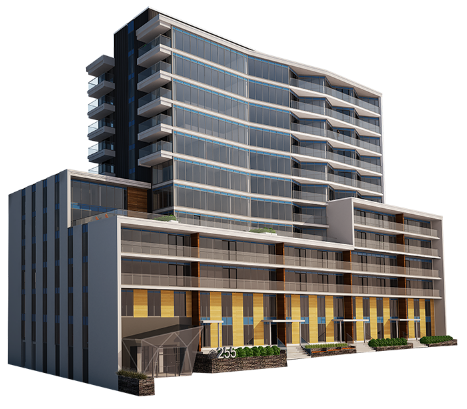 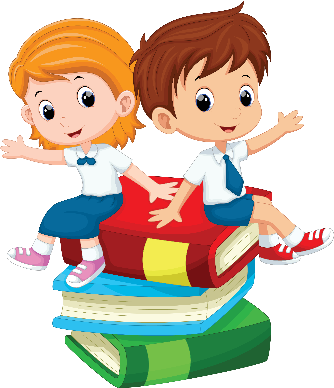 ОРОН СУУЦНЫ ХӨНГӨЛӨЛТ
СУРГАЛТЫН ТӨЛБӨРИЙН ХӨНГӨЛӨЛТ
Иргэн – 298
Чөлөөлөлт – 213,844.8 мян.төг
Иргэн – 110
Чөлөөлөлт – 127,564.5 мян.төг
Иргэн – 6
Чөлөөлөлт – 6,692.1 мян.төг
Иргэн – 228
Чөлөөлөлт – 56,239.0 мян.төг
АВСАН АРГА ХЭМЖЭЭ
Сар, улирлын тайлангийн хугацаа сануулсан масс мессежийг 7280, масс мэйлийг 274 татвар төлөгчид илгээсэн.
Тайлан ирүүлээгүй аж ахуйн нэгжийн судалгааг сар, улирал бүрээр гарган 752 татвар төлөгчидтэй утсаар холбогдож тайлан ирүүлэхийг зөвлөсөн.
ДӨРӨВ. СУРГАЛТ, СУРТАЛЧИЛГААНЫ АЖЛЫН ТАЛААР
СУРГАЛТ, СУРТАЛЧИЛГАА
ТАТВАР ТӨЛӨГЧДИЙН ӨДӨР
СУРГАЛТ, СУРТАЛЧИЛГАА
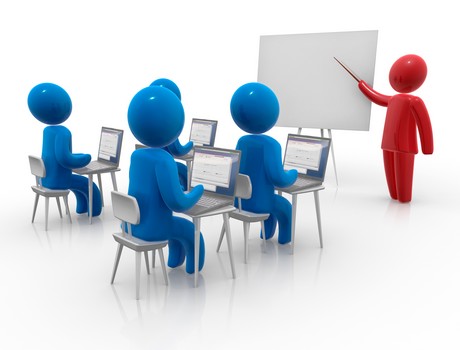 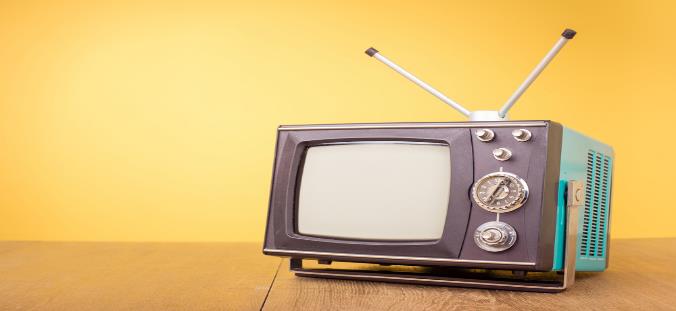 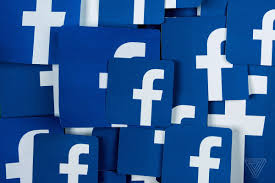 Сургалт – 13
Хамрагдсан – 405
Тараасан материал -2360 2096
Фэйсбүүкээр – 407
Веб сайтаар – 23
Телевиз – 3
Радиогоор – 36
Сонин – 0
МЭДЭЭЛЭЛ ХҮРГЭСЭН:

Масс мессеж – 7280
Масс мейл – 274
СУРТАЛЧИЛГААНЫ МАТЕРИАЛ:
ТЕГ-аас 6 төрлийн брошур ирснийг татвар төлөгчдөд тараав.
ЗӨВЛӨГӨӨ ӨГСӨН:

Утсаар – 1489
Биечлэн – 2569
ТАТВАР ТӨЛӨГЧДИЙН ӨДӨР
Буян Налайх телевизээр ТХШТ-ын дарга ТУБ Э.Баярбат, ТУБ А.Туул нар “ХХОАТ-ын хөнгөлөлт, чөлөөлөлт”, “ХХОАТ-ын хуулийн шинэчлэлт” сэдвээр сургалт зохион байгуулав.
Хэлтсийн дарга Ц.Алтанцоож Буян Налайх телевизээр татвар төлөгчдөд хандан талархал илэрхийлж, үг хэлсэн.
ТХШТ-ийн дарга Э.Баярбат, ТУБ А.Туул нар ААНОАТ, ХХОАТ-аас хэрхэн хөнгөлөх, чөлөөлөх тухай сэдвээр Zoogii.mn студитэй хамтран шууд дамжуулалт хийн татвар төлөгчдийн асуултад хариулт өгч ажилласан. 
2020 оны Шилдэг татвар төлөгчөөр Нэйшнл майнинг машинери ХХК, Аячинфоор сийзонз лодж ХХК-г шалгаруулж шагнал гардуулав.
2020 шилдэг татвар төлөгч иргэнээр О.Октябрь шалгарсан.
E-баримт тогтмол олгогч аж ахуйн нэгжээр Үүрийн гол ХХК шалгарсан.
Шилдэг татварын төлөгчдийн цахим орчинд алдаршуулах зорилгоор UBS телевизтэй хамтран ажлын байранд хүрэлцэн очиж танилцуулах нэвтрүүлэг мөн  4 шилдэг татвар төлөгчийн танилцуулга шторк тус тус бэлтгэн сошиал орчинд байршуулан ажилласан.
ТАВ. ТАТВАРЫН ХУРААЛТЫН ҮЙЛ АЖИЛЛАГАА
ТӨЛӨВЛӨГӨӨНИЙ БИЕЛЭЛТ
ӨР БАРАГДУУЛАЛТ
ТАТВАРТ ХАМРУУЛАЛТ
ОРЛОГЫН ТӨЛӨВЛӨГӨӨНИЙ БИЕЛЭЛТ
ТАТВАРЫН ОРЛОГЫН ТӨЛӨВЛӨГӨӨНИЙ БИЕЛЭЛТ
/2020.12.31-ны байдлаар , мян.төг-өөр/
106.9%
107.4%
87.2%
Давалт, тасралт:
+194,937.13
Давалт, тасралт:
-802,276.56
Давалт, тасралт:
+158,209.66
ОРЛОГЫН ТӨЛӨВЛӨГӨӨНИЙ БИЕЛЭЛТ
1. Орон нутгийн төсөв /мян.төг-өөр/
ДАВАЛТ / ТАСРАЛТ
122,799.59
43,937.64
14,919.72
28,013.56
22,403.53
131,550.03
-16,796.03
-49,306.49
-1,835.00
-20,487.45
-70,261.97
ОРЛОГЫН ТӨЛӨВЛӨГӨӨНИЙ БИЕЛЭЛТ
2. Улсын төсөв /мян.төг-өөр/
403,014.85
435.54
ДАВАЛТ / ТАСРАЛТ
-228,364.5
-8,157.08
-8,719.15
ОРЛОГЫН ТӨЛӨВЛӨГӨӨНИЙ БИЕЛЭЛТ
3. Нийслэлийн төсөв /мян.төг-өөр/
ДАВАЛТ / ТАСРАЛТ
345,410.31
931.33
273,995.39
-134,440.19
-77,050.50
-1,211,122.9
ОРЛОГЫН ТӨЛӨВЛӨГӨӨНИЙ БИЕЛЭЛТ
БИЕЛЭЛТ /Сараар/
2020 оны байдлаар Орон нутгийн төлөвлөгөө 1 сар, Улсын төсвийн төлөвлөгөө 5 сар, Нийслэлийн төлөвлөгөө 1 сар тус тус биелэсэн байна.
ӨР БАРАГДУУЛАЛТЫН АЖЛЫН ТАЛААР
Татварын тайлангаархи урьд оны өр  4,688,724.3  мянган төгрөгнөөс 2,726,217.8  мянган төгрөгийг барагдуулж 58.1 хувийг  төсөвт төвлөрүүлсэн. Урьд оны хяналт шалгалтын 375,693.9 мянган төгрөгний өрнөөс 117,540.7 мянган төгрөг буюу  31.3 хувийг хураан төсөвт төвлөрүүлсэн.  Тайлант хугацаанд тайлангаар ногдуулсан 8,651,888.9 мянган төгрөгнөөс 5,746,360.0  мянган төгрөг буюу  66.4 хувийг хураан барагдуулсан.
ТАТВАРЫН ӨРИЙН ҮЛЭГДЭЛД ПРОЦЕСС АЖИЛЛАГАА ХИЙСЭН БАЙДАЛ
/2020.12.31-ний байдлаар , мян.төг-өөр/
ТАТВАР ТӨЛӨГЧИЙГ ТАТВАРТ ХАМРУУЛАЛТ
Татварт хамруулалтын судалгааг сар бүр гаргаж,  2020 онд огт татвар төлөөгүй ААН, иргэдийн жагсаалтыг гарган хариуцсан байцаагчдад өгч гүйцэтгэлд нь хяналт тавьж ажиллалаа.
АТБӨЯХАТ, АЗАТ, АГААРЫН БОХИРДЛЫН ТӨЛБӨР ХУРААХ АЖЛЫН ТАЛААР
ТАТВАРЫН ОРЛОГО
АЗАТ
АГААРЫН БОХИРДОЛ
АТБӨЯХАТ
Төлөвлөгөө             310,976.62
Гүйцэтгэл	  584,972.01
Хувь	          188.1
Давалт, тасралт      +273,955.39
Төлөвлөгөө                      0.00
Гүйцэтгэл	 165,987.86
Хувь	           0.00
Давалт, тасралт                0.00
Төлөвлөгөө             23,700.00
Гүйцэтгэл	  14,980.85
Хувь	          63.2
Давалт, тасралт       - 8,719.15
ТАТВАРТ ХАМРУУЛАЛТ
Хамруулах: 8238, Хамрагдсан: 7002, хувь: 84.9
БУСАД
Автотээврийн өөрөө явагч хэрэгслийн албан татвар, агаарын бохирдлын төлбөр, авто зам ашигласны төлбөр төвлөрүүлэх Нийслэлийн засаг даргын А/15 захирамжийн дагуу Налайх дүүргийн Засаг даргын 1-р сарын 19-ний А/20 захирамж гаргуулан ажиллаж байна. А/20 захирамжийн дагуу салбар комисс хуралдаж 1-8 хороодын дарга нарт тухайн сард албан татвар төлөх улсын дугаартай татвар төлөөгүй тээврийн хэрэгслийн судалгааг сар бүрийн эхэнд явуулан хамтран ажиллаж байна.
Налайх дүүрэг дэх Цагдаагийн хэлтсийн замын цагдаагийн тасагтай 2020 оны 02-р сарын 02-ны өдрөөс авто зам дээр хяналт шалгалт хийж татвар төлөөгүй 174 тээврийн хэрэгслийн бичиг баримт хурааж үүнээс 142 тээврийн хэрэгслээс АТӨЯХАТ 6,085.4 мянган төгрөг, АБТ 115.7 мянган төгрөг, АЗАТ 3,176.6 мянган төгрөг нийт 9,377.7 мянган төгрөг төсөвт төвлөрүүлсэн байна. 
2020 онд ашиглах боломжгүй он хуучин 6 тээврийн хэрэгслийг урд оны албан татвар, төлбөрийг бүрэн төлүүлэн Автотээврийн үндэсний төвийн бүртгэлээс хасуулсан.
ГАЗАР ЭЗЭМШИХ, АШИГЛАХ ЭРХ БОРЛУУЛСАНЫ ОРЛОГОД АЛБАН ТАТВАР НОГДУУЛАХ
Газар эзэмших, ашиглах эрхийг шилжүүлсний орлогод албан татвар ногдуулах, татварын ногдлыг тодорхойлох аргачлалын дагуу газар эзэмших, ашиглах эрх шилжүүлэхдээ МУ-ын Засгийн газрын 2018 оны 182 дугаар тогтоолыг баримтлан ажиллалаа.
Эрх шилжүүлсэн.
Эрх шилжүүлсэн – 700
Чөлөөлөгдсөн – 47
Татвар ногдуулсан – 653
Ногдуулж, төлүүлсэн татвар – 160,871.2 мян.төг
ЗУРГАА. ТАТВАРЫН ХЯНАЛТ ШАЛГАЛТЫН ТАЛААР
ХЯНАЛТ ШАЛГАЛТЫН ТОЙМ
ЗӨВЛӨГӨӨ ӨГСӨН ТАЛААР
ОНЦГОЙ АЛБАН ТАТВАРЫН ШАЛГАЛТ
ТАТВАРЫН ХЯНАЛТ ШАЛГАЛТ
27 татвар төлөгчийг шалгаж
Хяналтын өрийн барагдуулалт
27 татвар төлөгчийг шалгаж
Хяналт шалгалтын тоо - 27
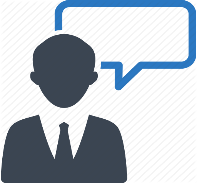 Нөхөн ногдуулалтын акт – 21
Хялбаршуулсан - 1
Дүгнэлт - 1
Илтгэх хуудас – 4 бичив
Төлөвлөгөөт 25/18 - 72.0%
Төлөвлөгөөт бус 11/9 – 81.8%
Татан буугдах – 8
Хууль хяналтын байгууллагын хүсэлтээр - 1
Зөрчил – 4,319,710.4 
Дээрх зөрчилд 212,591.6 мянган төгрөгийн төлбөр ногдуулсан
Төлбөр – 212,591.6
Нөхөн татвар – 158,257.2
Торгууль – 44,133.6
Алданги – 10,200.8
Хүү – 0 ногдуулсан.
ОНЦГОЙ АЛБАН ТАТВАР:
2020 оны ХШ-д хамруулах төлөвлөгөөнд тусгагдсан архи, согтууруулах ундаа борлуулагч түүгээр үйлчлэгч 4 татвар төлөгчид ХШ хийх явцад ажлын байранд очин онцгой албан татварын тэмдэгийн шалгалтыг хийхэд зөрчил илрээгүй байна.
Тайлант онд 212,291.6 мян.төг-ийн төлбөр ногдуулснаас 88,688.5  мян.төг-ийг барагдуулж, барагдуулалт 41.7 % байна.
Урд оны 375,694.0 мян.төг-ийн төлбөрөөс 117,540.7  мян.төг-ийг барагдуулж, барагдуулалт 31.29 % байна.
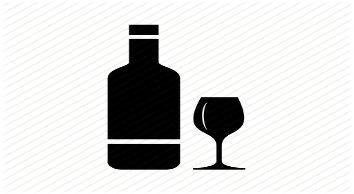 ЗӨВЛӨГӨӨ ӨГСӨН:
Хяналт шалгалтын явцад – 51 /Давхардсан тоогоор/
Шинэ татвар төлөгчид – 48
ДОЛОО. НӨАТУС-ИЙН ХЭРЭГЖИЛТИЙН ТАЛААР
БҮРТГЭЛ, ТООЛЛОГО
СУРГАЛТ, СУРТАЛЧИЛГАА
АВСАН АРГА ХЭМЖЭЭ
НӨАТУС
Х
Х
QR
QR код хэвлэж, байршуулах

Хэвлэвэл зохих - 270
Хэвлэж наасан – 232
Хувь – 85.92

ТУБ татвар төлөгчийн ажлын байранд очиж
QR уншуулсан – 887
Зөвлөгөө, үйлчилгээ - 279
ТЕГ-ын даргын 03 тоот албан даалгаврын хүрээнд:
Хэлтсийн даргын 2020.09.07-ны өдрийн А/26 тоот тушаал
Хэлтсийн даргын 2020.10.19-ны өдрийн 2020/01 тоот удирдамж
ХАРИУЦЛАГА ТООЦСОН БАЙДАЛ

Шаардлага өгсөн – 18
Үүнээс:
Хэвлэж хэвшсэн – 18
НӨАТУС СУРГАЛТ, СУРТАЛЧИЛГАА, ТООЛЛОГО
99.3%
ИРГЭНД :

Шинэ хаяг нээх - 295
E-mail хаяг нээх - 42
Нууц үг сэргээх - 326
Алдаатай мэдээлэл – 22 засварлан зөвлөгөө өгсөн.
ГОМДОЛ

Нийт - 309
1800-1288-д ирсэн – 309
Татварын албанд – 0

307 ГОМДЛЫГ ШИЙДВЭРЛЭСЭН.
СУРТАЛЧИЛГАА
19 удаагийн сургалтанд 570
Зөвлөгөө өгсөн 
Иргэн – 1856
ААН – 958
Facebook хуудсаар – 667
Сайтаар – 19
НАЙМ. ХӨНДЛӨНГИЙН МЭДЭЭЛЛИЙН ЦУГЛУУЛАЛТ АШИГЛАЛТЫН ТАЛААР
ЦУГЛУУЛАЛТ
АШИГЛАЛТ
ХӨНДЛӨНГИЙН МЭДЭЭЛЭЛ ЦУГЛУУЛАЛТ
Үзүүлэлт
2019 он
2020 он
640
363
НИЙТ
105
82
ТХШТ
89
0
ЗХТ
123
140
ТОТ
59
0
ТТХТ
264
131
БУСАД
ХӨНДЛӨНГИЙН МЭДЭЭЛЭЛ ЦУГЛУУЛАЛТ
ХМ ашиглалт нэгжээр:
Хөндлөнгийн мэдээлэл ашиглан илрүүлсэн зөрчил, төлбөр
ЕС. МЭДЭЭЛЭЛ ТЕХНОЛОГИЙН ЧИГЛЭЛЭЭР
СҮЛЖЭЭНИЙ НАЙДВАРТАЙ АЖИЛЛАГАА
КОМПЬЮТЕРИЙН НАЙДВАРТАЙ АЖИЛЛАГАА
МЭРГЭЖЛИЙН ТУСЛАЛЦАА ҮЗҮҮЛЭХ
МЭДЭЭЛЭЛ ТЕХНОЛОГИЙН ҮЙЛ АЖИЛЛАГАА
МЭДЭЭЛЭЛ ТЕХНОЛОГИЙН ҮЙЛ АЖИЛЛАГАА
СУРТАЛЧИЛГААН МАТЕРИАЛ:
Хийсэн брошур – 12
ҮХЭХ татвар төлөгчөөр бүртгүүлэх, Зөрчлийн тухай хууль, Хуулийн этгээдээр бүртгүүлэх гм....
АРАВ. ХУУЛИЙН АЖЛЫН ХҮРЭЭНД
ХУУЛЬ ХЯНАЛТЫН БАЙГУУЛЛАГАТАЙ ХАМТАРСАН БАЙДАЛ
ЗОХИОН БАЙГУУЛАЛТЫН НЭГЖТЭЙ ХАМТАРСАН БАЙДАЛ
ХУУЛЬ ХЯНАЛТЫН БАЙГУУЛЛАГАТАЙ ХАМТАРСАН БАЙДАЛ
Хууль тогтоомжид өөрчлөлт оруулах санал - 6
“Онцгой албан татварын тэмдэгтийн журам”	           10 санал /2020 онд/ 
ХХОАТ, ААНОАТ, НӨАТ, ТЕХ, Зөрчлийн тухай хуулиуд       7 санал
ХХОАТ, ААНОАТ, НӨАТ, ТЕХ  	                                  18 санал /2020 оын 1-р улиралд/
“Хөндлөнгийн мэдээллийн журам”-ын төсөлд 	           1 санал 
Зөрчлийн тухай хуулийн төсөлд
Малын тоо толгойн албан татвар ногдуулах, төлөх, тайлагнах журам”-ын төсөлд
Шүүхийн шийдвэр гүйцэтгэх албанд ажиллагаа хийгдсэн:
АРВАННЭГ. САНХҮҮГИЙН ҮЙЛ АЖИЛЛАГАА
ТӨСӨВ, ГҮЙЦЭТГЭЛ
ХӨРӨНГӨ ОРУУЛАЛТ
ТАЙЛАН, МЭДЭЭ
ТӨСӨВ, ГҮЙЦЭТГЭЛ
/Мян.төг-өөр/
ҮНДСЭН
НЭМЭЛТ
99.3%
100%
Татуулсан:
-2,978.5
ХӨРӨНГӨ ОРУУЛАЛТ
САНХҮҮГИЙН ҮЙЛ АЖИЛЛАГАА
МЭДЭЭ, СУДАЛГАА
БУСАД АЖИЛ
СУРГАЛТ
2020.11.05-ны өдөр дүүргийн ЗДТГ-ын Санхүү, төрийн сангийн хэлтэс, Дотоод аудитын албанаас хамтран төсөвт байгууллагын удирдлага, нягтлан бодогч нарт мэргэжил аргазүйн зөвлөгөөгөөр хангах 1 өдрийн цогц сургалтад хамрагдсан.
Үнэт цаасны тайлан тооцоог 6-р сар хүртэл сар бүрийн 5-ны дотор няравтай тооцоо нийлж гаргасан.
Байгууллагын санхүү, хөрөнгө зарцуулалт нөөцийн талаарх мэдээг ажил гүйлгээ гарсан тухай бүр удирдлагад танилцуулж ажилласан.
Шилэн дансны цахим сайтад 2020 онд 147 мэдээлэл оруулснаас 111-г хугацаанд нь, 36-г хугацаа хоцроож оруулсан байна.
ХХОАТ-ын тайланг улирал бүр цахим тайлангийн системд илгээсэн.
Албан хаагчдын НДД, ЭМД-т сар бүр бичилт хийж Нийгмийн даатгалын байгууллагаар баталгаажуулж ажилласан.
2020 оны хагас жилийн тайланг хугацаанд нь гаргаж хүргүүлсэн.
Хэлтсийн хүний нөөцөөр сар бүр цагийн бүртгэлийн машинаас ажилчдын цагийн бүртгэлийг хэвлэж цагийн тооцоо гаргуулан хянаж ажилласан. 
10-12-р сарын ТУБ-ын үр дүнгийн шагналыг бодож олгосон. Үр дүнгийн шагналд: 5,991.9 мян.төг
Төрийн албан хаагчын 2020 оны 1-4-р улирлын ажлын үр дүнгийн мөнгөн урамшууллыг бодож олгосон. Үр дүнгийн урамшуулалд: 17,107.0 мян.төг
2020 оны 05-р сараар албан хаагчдад хоолны хөнгөлөлтийг 8,000 төгрөг, унааны хөнгөлөлтийг 2,000 төгрөгөөр тооцон олгож эхэлсэн. Унаа, хоолны хөнгөлөлтөд 6,960.0 мян.төг зарцуулсан.
Дүүргийн ЗД-тай байгуулсан гэрээний дагуу орон нутгийн татварын орлогын давалтаас албан хаагчдад нийт 11,200.0 мян.төг-ийн урамшуулал олгосон.
2020 онд эмнэлгийн чөлөөтэй байсан буюу хөдөлмөрийн чадвараа түр алдсаны тэтгэмж 14 албан хаагчид даврхардсан тоогоор 25 удаагийн листэнд 7,550.9 мянган төгрөг олгосон байна.
НЭМЭЛТ
Короновирусын халдвараас урьдчилан сэргийлэх ажил
Чөлөөт арга хэмжээ
Цаашид анхаарах асуудлууд
КОРОНОВИРУСЫН ТАРХАЛТААС УРЬДЧИЛЭН СЭРГИЙЛЭХ ЧИГЛЭЛЭЭР
АРИУТГАЛ, ЦЭВЭРЛЭГЭЭ
ШИЙДВЭР - 6
ЦАХИМААР АЖИЛЛАХ БОЛОМЖИЙГ БҮРДҮҮЛЭВ
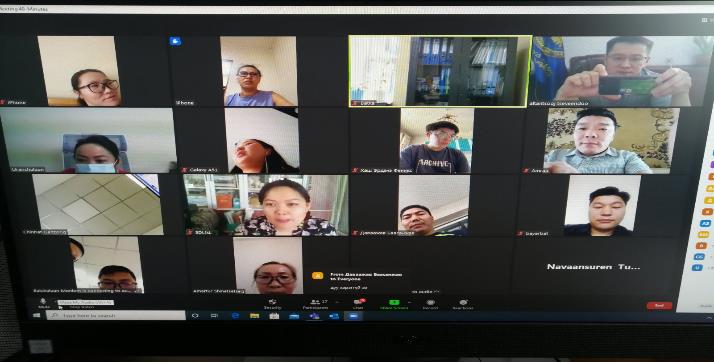 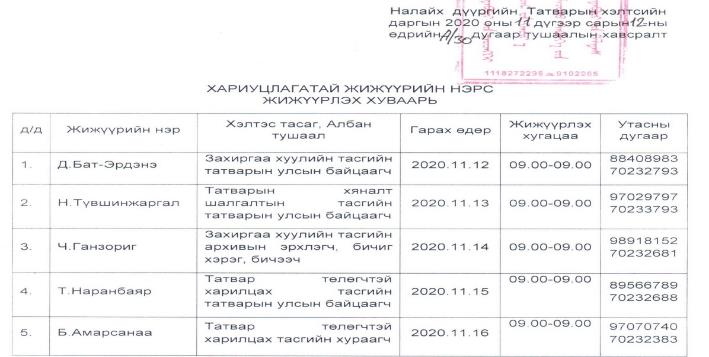 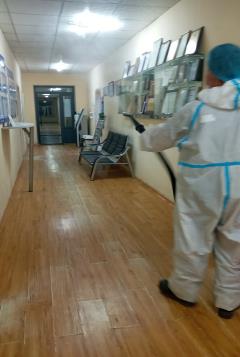 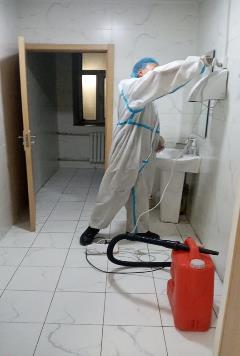 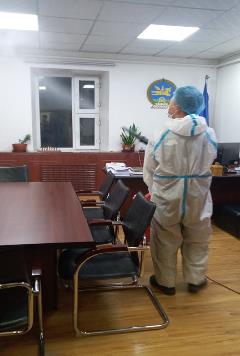 Албан хаагчдын 70-85% цахимаар бүрэн ажиллаж хэвшив.
Ажлын цагийг онлайнаар бүртгэж хэвшив.
Короновирусын халдвараас урьдчилан сэргийлэх чиглэлийн 7 пост бэтгэж цахим орчинд сурталчилав.
Онлайн хурлыг хэлтсийн хэмжээнд 3 удаа, тасгууд тухай бүрт хийсэн.
Ариутгал хийсэн тоо                 3
Ариутгал хийсэн талбай 600.0 мкв
Дүн                      120.0 мян.төг
Цэвэрлэгээг 2 цаг тутамд өрөө тасалгаанд цэвэрлэгээ ариутгал хийж байна.
Хүний гар их хүрдэг эд хогшлыг 2 цаг тутамд ариутгаж, цэвэрлэж хэвшсэн.
Ирэх, тарахад албан хаагчдын халууныг тогтмол хэмжиж хэвшив.
Ажлын хэсэг – А/08 2020.03.06
Ажлын цаг хорогдуулах – А/09 2020.03.06
Гэрээс ажиллах – А/10 2020.03.12
Мэргэжлийн анги – А/29 2020.11.12
Хариуцлагатай жижүүр – А/30 2020.11.12
Короновирус цар тахлаас урьдчилан сэргийлэх, үйл ажиллагааны тасралтгүй байдлыг хангах талаар зарим арга хэмжээний тухай А/31 2020.12.01
КОРОНОВИРУСЫН ТАРХАЛТААС УРЬДЧИЛЭН СЭРГИЙЛЭХ ЧИГЛЭЛЭЭР
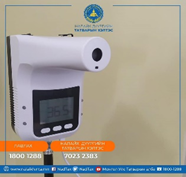 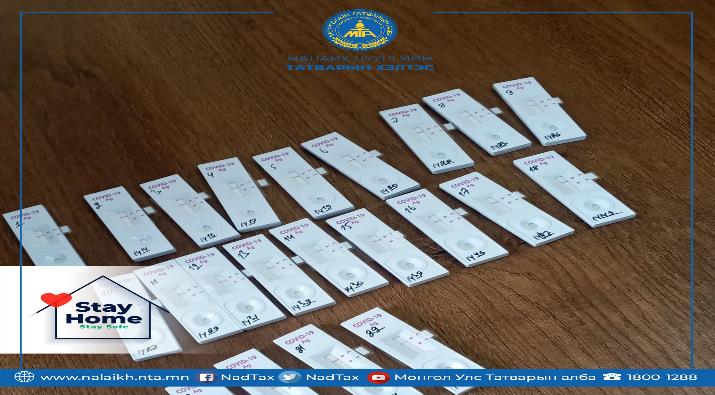 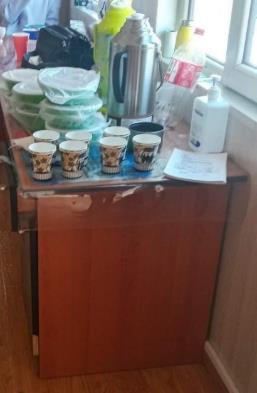 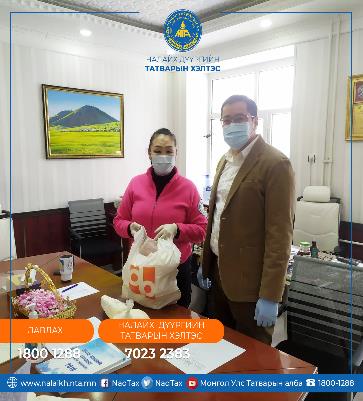 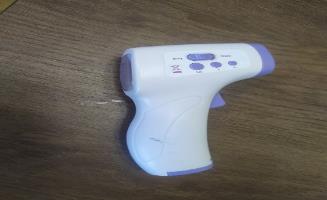 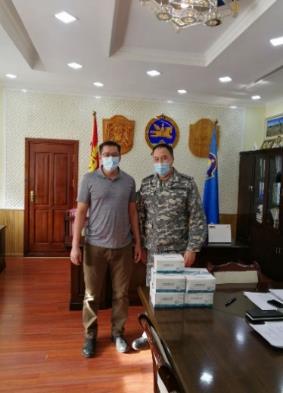 ХАЛДВАР ХАМГААЛАЛ
УРЬДЧИЛАН СЭРГИЙЛЭХ ХАНГАЛТ
ТУСЛАМЖ, ДЭМЖЛЭГ
Элстэйн пост, 4-р зөрлөгийн постонд ажиллаж байгаа мэргэжлийн байгууллагын 19 ажилтан, албан хаагчдад хэлтсийн хамт олноос халуун хоол, чацарганыг хүргэн өгч, сэтгэлийн дэмжлэг үзүүлсэн. 
Дүүргийн онцгой комисст 500 ширхэг амны хаалт хүлээлгэн өгсөн.
Дүүргийн ЭМН-ийн эмч, ажилтнуудын дархлааг дэмжихээр 10кг аарц өгсөн.
2020.11.18-нд 17 албан хаагчийг короновирусын түргэвчилсэн шинжилгээнд хамруулав.
Короновирусын халдвартай иргэний дам хавьтал болсон 2 албан хаагчийг гэрт нь тусгаарласан.
Амралтын өдрүүдээр хариуцлагатай жижүүр томилон ажиллуулсан
Гэрээр ажиллаж байгаа албан хаагчдаас угтах үйлчилгээнд томилж ажиллуулсан.
Албан хаагчдаар Ковидын баталгаа гаргуулсан.
Судалгаа тайлан мэдээг тухай бүр гарган холбогдох байгууллагуудад хүргэсэн.
Албан хаагч бүрийг дараах хамгаалах хэрэгсэл авч хангасан:
Нүүрний хаалт	              27ш
Амны хаалт	          2,000ш
Гар ариутгагч                       30ш

Байгууллагад:
Зайнаас халуун хэмжигч         - 1ш
Аалуун хэмжигч/хөлтэй/         - 1ш
Хамгаалах хувцас                 - 2ш
Нэг удаагийн бээлий              - 1х
Халдваргүйжүүлэх бодис
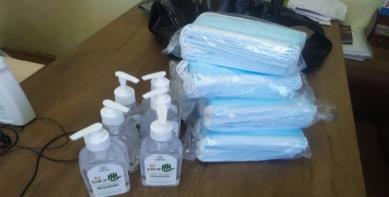 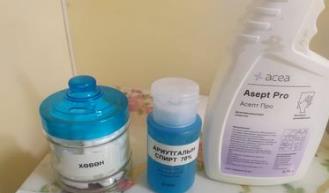 КОРОНОВИРУСЫН ТАРХАЛТААС УРЬДЧИЛЭН СЭРГИЙЛЭХ ЧИГЛЭЛЭЭР
ТАТВАРЫН АЖИЛТНЫ ӨДӨР
МАРТЫН 8, ЦЭРГИЙН БАЯР
ШИНЭ ЖИЛ
Татварын ажилтны өдрийг 2020.09.19-ний өдөр 5-р хорооны “Уу булан” дахь прокурорын амралтанд тэмдэглэн өнгөрүүлэв.
3 ахмад ажилтанг хүлээн авч хүндэтгэл үзүүлэв
Тэтгэвэрт гарч байгаа 2 албан хаагчийг үдэн гаргаж, бэлэг дурсгал гардуулав.
2 спорт тоглоом, 1 хөгжөөнт тоглоом зохион байгуулж, түрүүлсэн багийг шагнаж урамшуулав.
Албан хаагч бүрийг дараах хамгаалах хэрэгсэл авч хангасан:
Нүүрний хаалт	              27ш
Амны хаалт	          2,000ш
Гар ариутгагч                       30ш

Байгууллагад:
Зайнаас халуун хэмжигч         - 1ш
Аалуун хэмжигч/хөлтэй/         - 1ш
Хамгаалах хувцас                 - 2ш
Нэг удаагийн бээлий              - 1х
Халдваргүйжүүлэх бодис
Короновирусын тархалтаас хамаарч шинэ жилийг цахим орчинд тэмдэглэн өнгөрүүлэв.
Цахим мэндчилгээ хийж албаны хэмжээнд түгээж ажилласан.
Хэлтсийн баярын хурлыг цахимаар хийж, оны ажлыг дүгнэн ажилаараа манлайлсан албан хаагчдыг шагнаж урамшуулсан. Хэлтсийн Тэргүүний байцаагчаар О.Хаш-Эрдэнэ шалгарсан.
“Монита” хөгжөөнт тэмцээн зарлаж, 25 ажилтан, албан хаагч оролцон, 3 удаа өгөгдсөн сэдвийн хүрээнд бэлэг солилцож нэгнийгээ баярлуулсан.
Албан хаагчдын дунд “Tik Tok” Цахим мэндчилгээний уралдаан зарлаж, 8 албан хаагч оролцон, Д.Сувдаа тэргүүн байрт шалгарсан.
2020 оны “АЗТАН”-г цахимаар санамсаргүй тоо үүсгэх замаар шалгаруулсан. Хэлтсийн азтангаар ТУБ С.Батцэцэг шалгарсан.
ЦААШИД АНХААРАХ АСУУДЛУУД
Татварын хяналт шалгалтын тасаг
Сар бүр төлөвлөгөө гарган, хяналт шалгалтын түвшинг дүгнэн, дутагдалтай тал дээр дүгнэлт өгөн жилийн стандартыг ханган биелүүлэх.
Хяналт шалгалтын TAIS программыг бүрэн эзэмших, шийдвэрийг хугацаанд нь бүрэн шивэх
Дүүргийн татвар төлөгчдийн хэмжээнд эрхлэх үйл ажиллагааны чиглэлтэй уялдуулан орлого татвараа нуун дарагдуулж байж болзошгүй татвар төлөгчдийг сонголт хийж ажлын зураг авалт, гэнэтийн хяналт шалгалт явуулна.
1
Жилийн эцсийн хяналт-шинжилгээ үнэлгээний дүнг ахиулах, стандарт түвшинд хүргэх /Төлөвлөгөө гаргасан/
Ажлын цаг ашиглалтын сайжруулах
Ажлын цагаа хурууны хээгээр тогтмол уншуулах
Чөлөөг “Чөлөөний хуудсаар авч, баталгаажуулж байх”, 1 өдрөөс дээш чөлөөг хэлтсийн даргын зөвшөөрлөөр авах
Гадуур ажлын дэвтэрийг байнга хөтлөх
Ажлын цагийг үр дүнтэй, бүтээлчээр өнгөрөөх
3
2
ЦААШИД АНХААРАХ АСУУДЛУУД
4
Албан хаагчид дотоод сургалтын төлөвлөгөөнд тусгуулсан сургалтаа хугацаанд нь хийж бусдыгаа хүндэлэх /2019 онд14 сургалт төлөвлөгдсөнөөс 5 сургалт зохион байгуулагдаж, 9 сургалт огт хийгдээгүй байна./
Татвар төлөгчтэй харилцах тасаг
Тайлангийн ирцийг нэмэгдүүлж стандарт түвшинд хүргэх.
Татварын орлогын төлөвлөгөөг нэр төрөл тус бүрээр биелүүлэх
TAIS программын тооцоололын дансны үлдэгдлийн зөв болгох. Өрийн үлдэгдлийн зөрүүг арилгах
Татварын шинэ хуулийн хүрээнд хуулийн дагуу шат дараалсан арга хэмжээг авч ажиллах.
Хөрөнгийн татварын ногдлуудыг зөв болгох, ҮХЭХ-ийн үнэлгээний дүнг нэмэгдүүлэх арга хэмжээг авах
Галт зэвсэгийн бүртгэлийг дүүргийн цагдаагийн бүртгэлийн зөрүүг арилгах.
QR коджуулах ажлыг бүрэн дуусгах.
Төлбөрийн баримт олголтыг хэвшүүлэх.
5
6
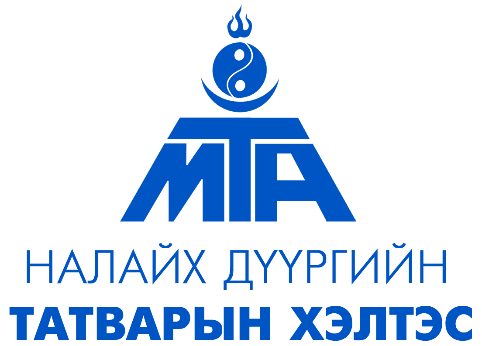 ХАМТ ОЛНЫ ДУНДЫН САНГИЙН
2020 ОНЫ ТАЙЛАН
2021.01.12
ДУНДЫН САНГИЙН ЭХ ҮҮСВЭР
1
2
3
ХАМТ ОЛНООС
БУСАД ЭХ ҮҮСВЭР
НИЙТ
Ажилтан - 30
Нийт – 4,905,000
Хүү – 17,475
Эхний үлд – 26,525
Ажилтнаас – 4,905,000
Хүү – 17,475
Нийт – 4,949,000
Зарцуулалтыг мөнгө хүлээн авсан албан хаагчаар гарын үсэг зуруулж, зарцуулалтын баримтыг тайлантай нь хүлээн авч байна. Эмнэлгийн эргэлт, төрсөн өдрийн зарцуулалтад тайлан авахгүй байгаа болно.
ЗАРЦУУЛАЛТ
НИЙТ – 3,994,367.39
ТООЦОО
ТООЦОО
Эхний үлд		    26,525
Орлого		4,922,475
Зарцуулалт		3,994,367
Эцсийн үлд		   954,633
	Одоо байгаа		   954,633
АНХААРАЛ ХАНДУУЛСАНД БАЯРЛАЛАА